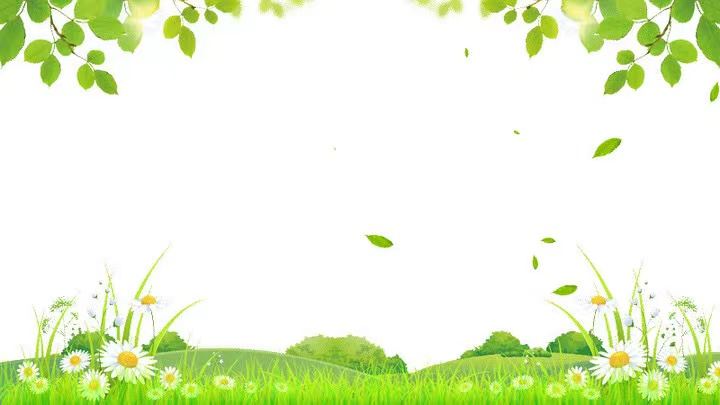 2024年下学期             （2024年8月底-2025年1月底）
义乌市中小学校食堂
大米、食用油、牛奶
       
         竞价方案细则 
             
                               2024.08.12
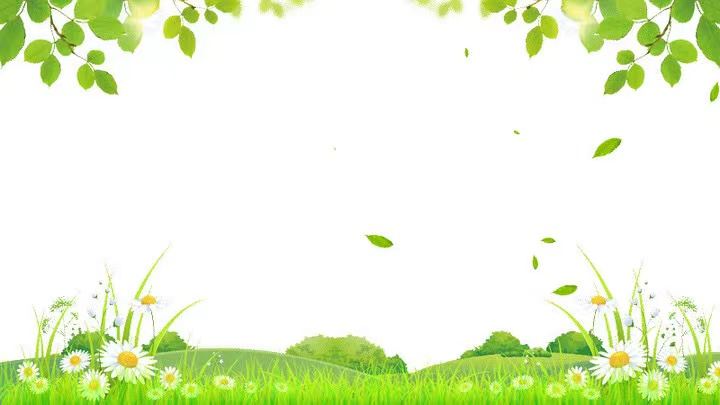 各个标段人餐数量
最新数据
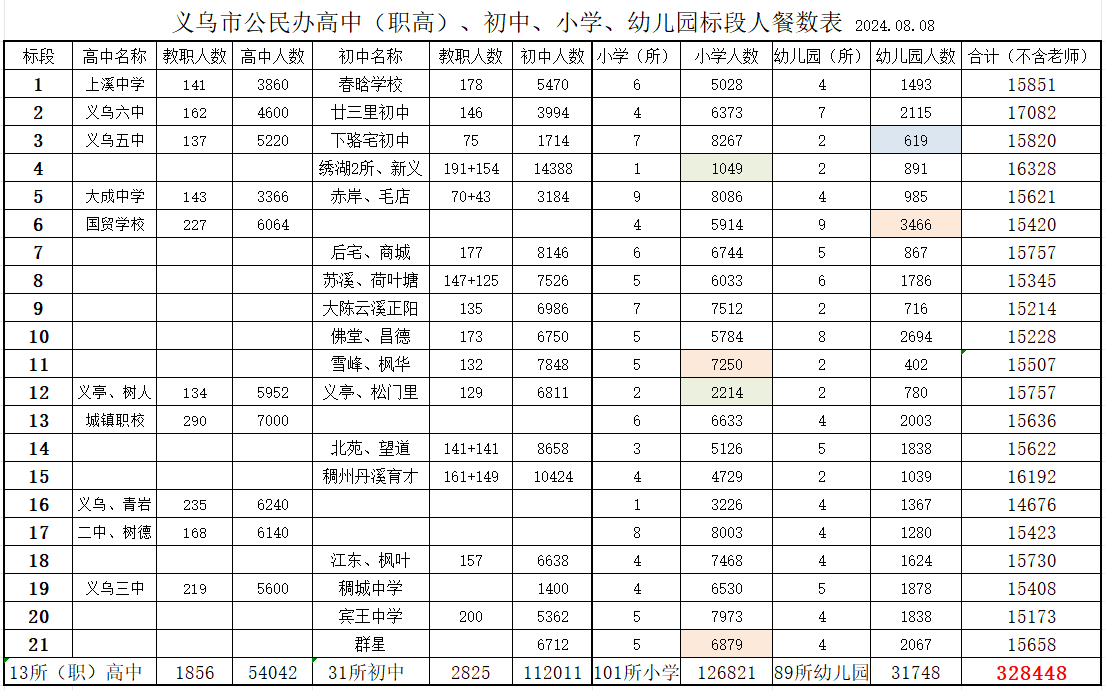 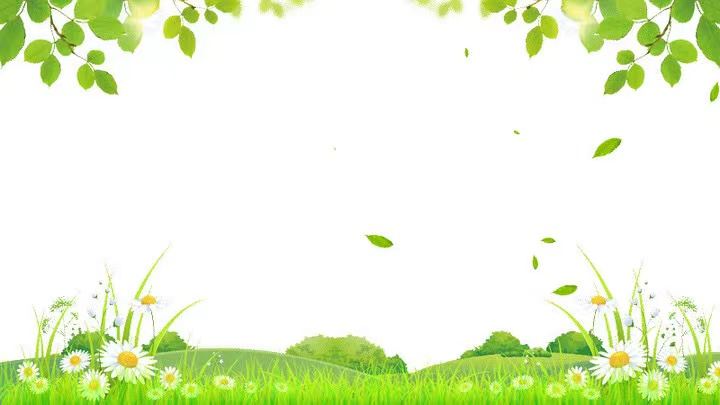 整体时间安排
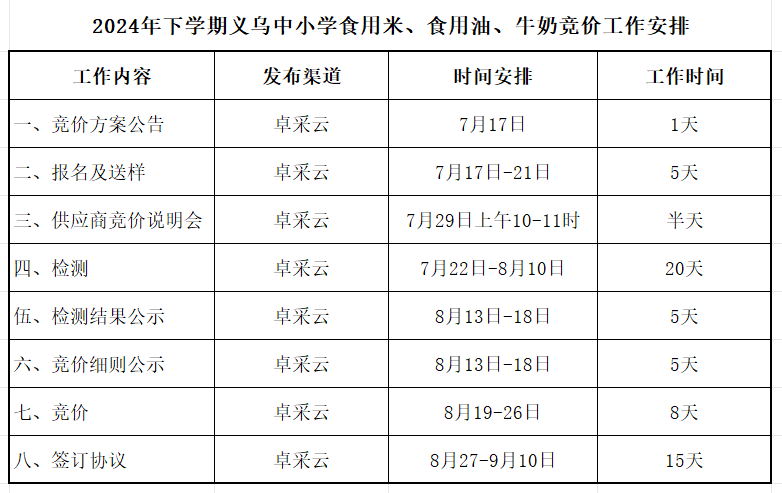 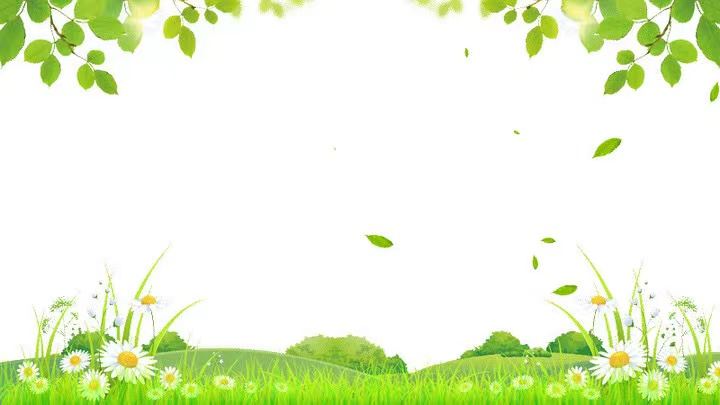 卓采云简介
1、 公开、 公平、 公正
2、  规范、低价 、 廉洁


3、   成交额 1% （技术服务费+日常监管费）

 对比：规模400亿的公益组织“水滴筹”佣金3.6%

4、米、油、牛奶全部检测合格，方能进校
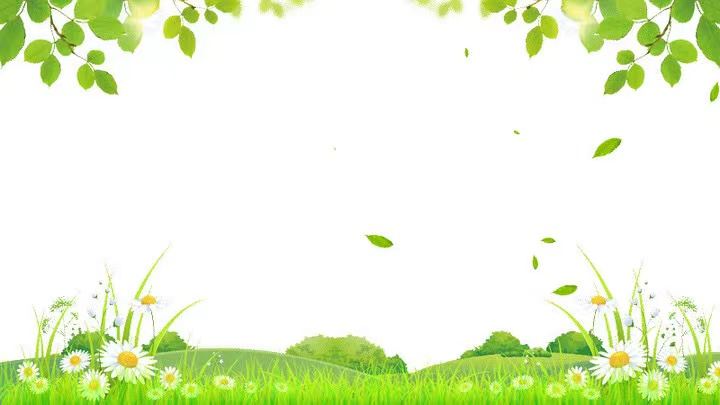 25kg包装东北小町米
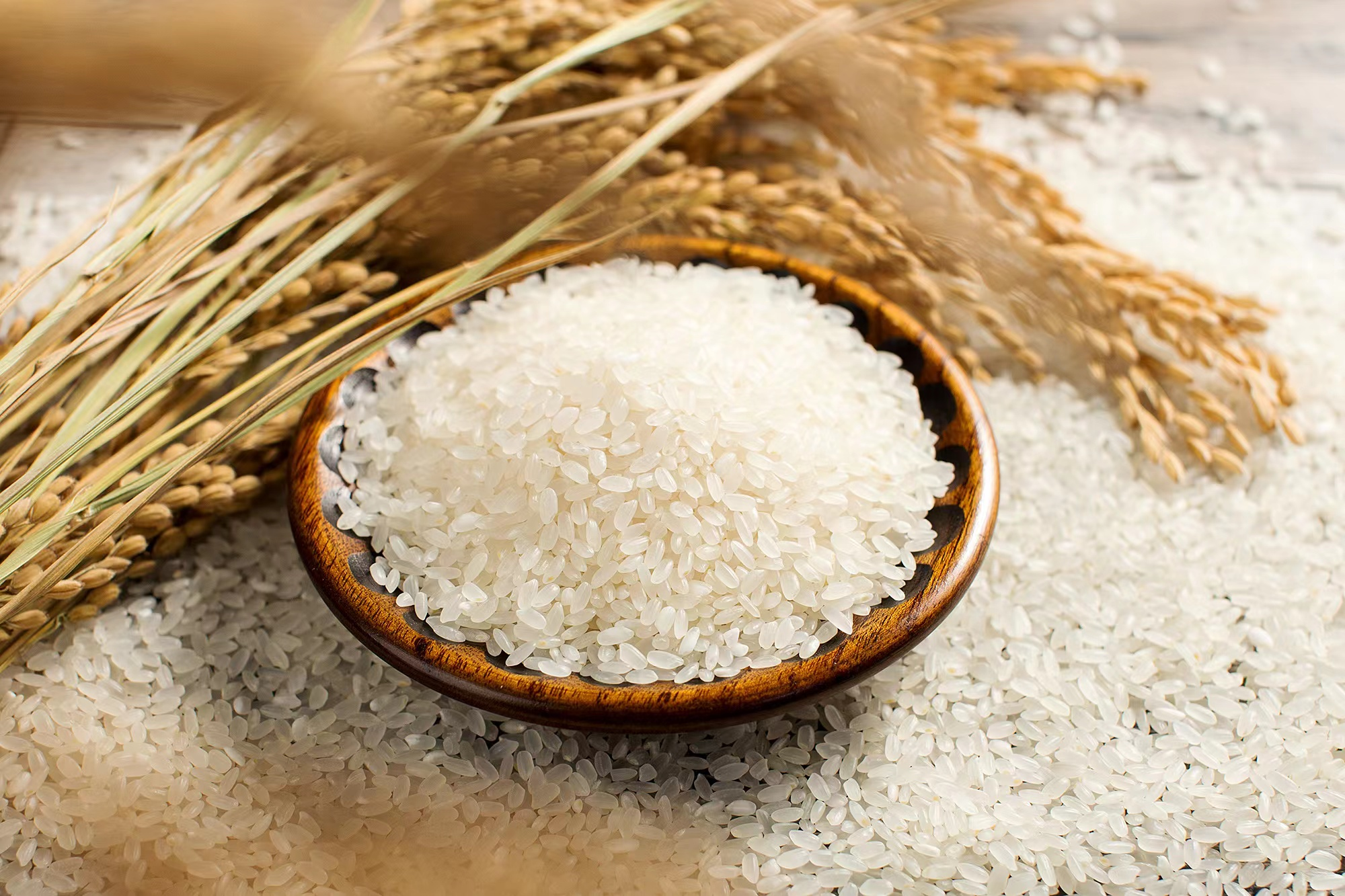 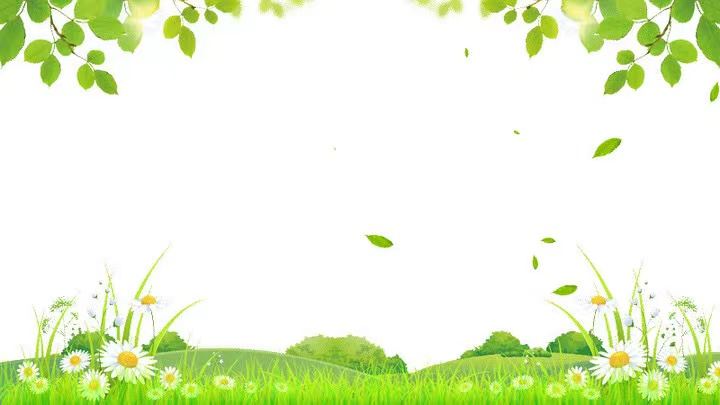 一、供应商资格      浙江省内的东北大米一级代理商
  报名指标：上年纳税、社保人数、货运车辆、仓储条件；配送团队。
二、供应商质量服务承诺       
     
      A、质量      1、当年的新鲜东北大米，绝不参入陈米。如违反，
                  罚款壹万元，黑名单，永远取消平台配送资格。
               2、发现渗水入袋引起结块发黑现象，第一次罚款伍仟元，
                  第二次罚款壹万元。并取消所有的中标资格。
                         3、发现毒大米等严重危害师生健康的，根据相关法律，
                  追究相应的刑事、民事责任。

  B、服务        进校车辆司机及服务人员培训，进校车辆司机强调如下：
                1、不超重、超载；      
                2、校园内禁鸣喇叭；
                3、车速不超过5公里/小时，学生下课期间停车等待。
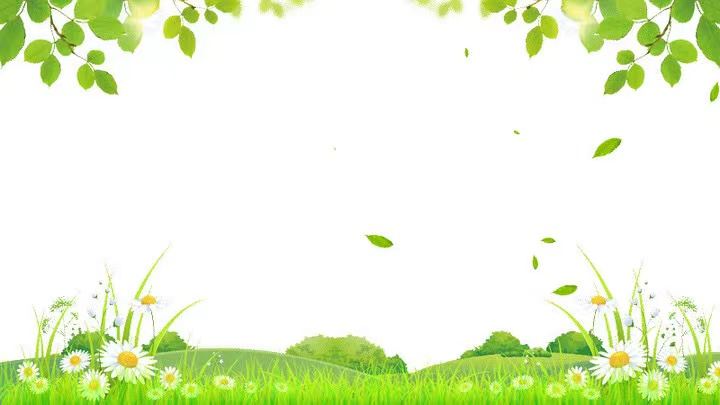 C、唯一      提供本公司代理大米品牌最具优势的一款
                      品牌大米进行竞价。
D、不得转包     中标后，不得委托他人进行配送，如若发现，平台将对双方各
                             罚款伍仟元，取消中标者中标资格与实际配送者的配送资格。
三、招标方案      1、 限高125元，限低120元；报价请保留小数点后四位。
                                 2、 每个供应商都有21次招标机会，最多中5个标。
                                 3、招标细则：二次平均法，报名72个淘汰90%，留10%标段预选
                                        举例：119.1111     120.2222    121.3333    122.4444    123.5555    124.6666  
                                            去掉最高、最低价（120.2222+121.3333+122.4444+123.5555）/ 4 = 121.8889
                                                   二次平均值    （ 121.8889+120.2222）/ 2 = 121.0556
                                                  留55个报名人数的10%（即留下与121.0556绝对值最接近的6个报价）
                                           4、标段确定    各标段根据平台提供的6个报价及各报价所对应
                                       的指标，确定中标、备标各一名。
四、招标流程
第一批 11个标
2024.08.19
2024.08.20完成
2024.08.21-22
2024.08.23标段选标公示
2024.08.23完成
2024.08.24-25
2024.08.22
8.26选标及公告，大米结束
第二批10个标
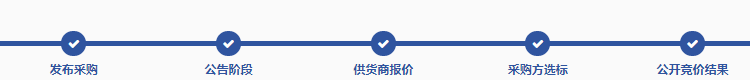 2024年下学期参与小町米竞价供应商及品牌公示
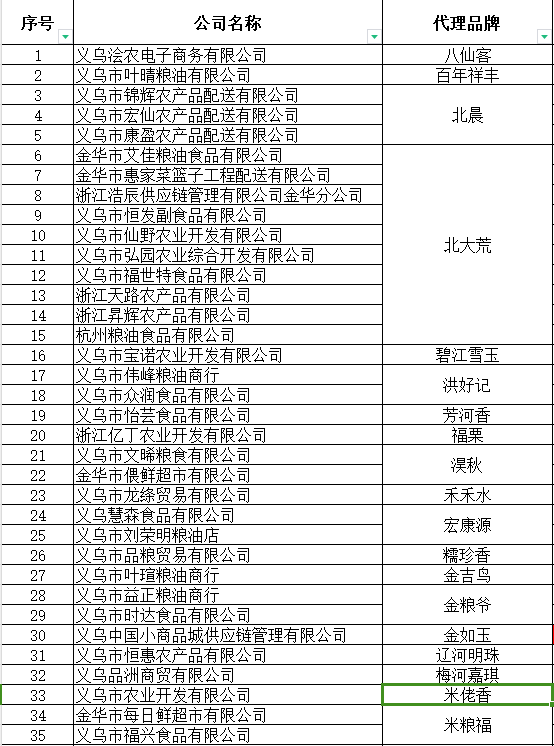 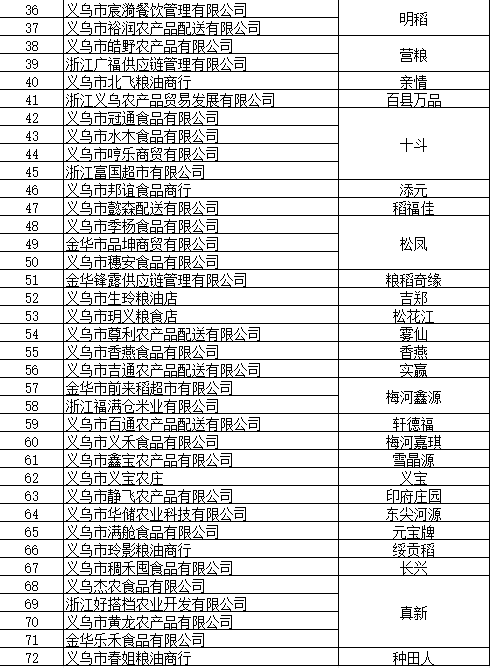 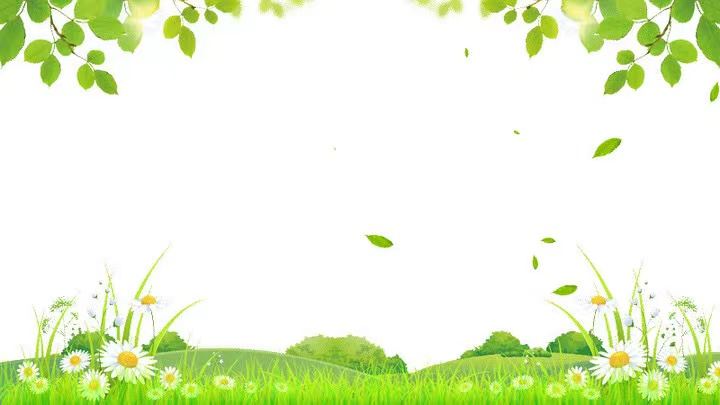 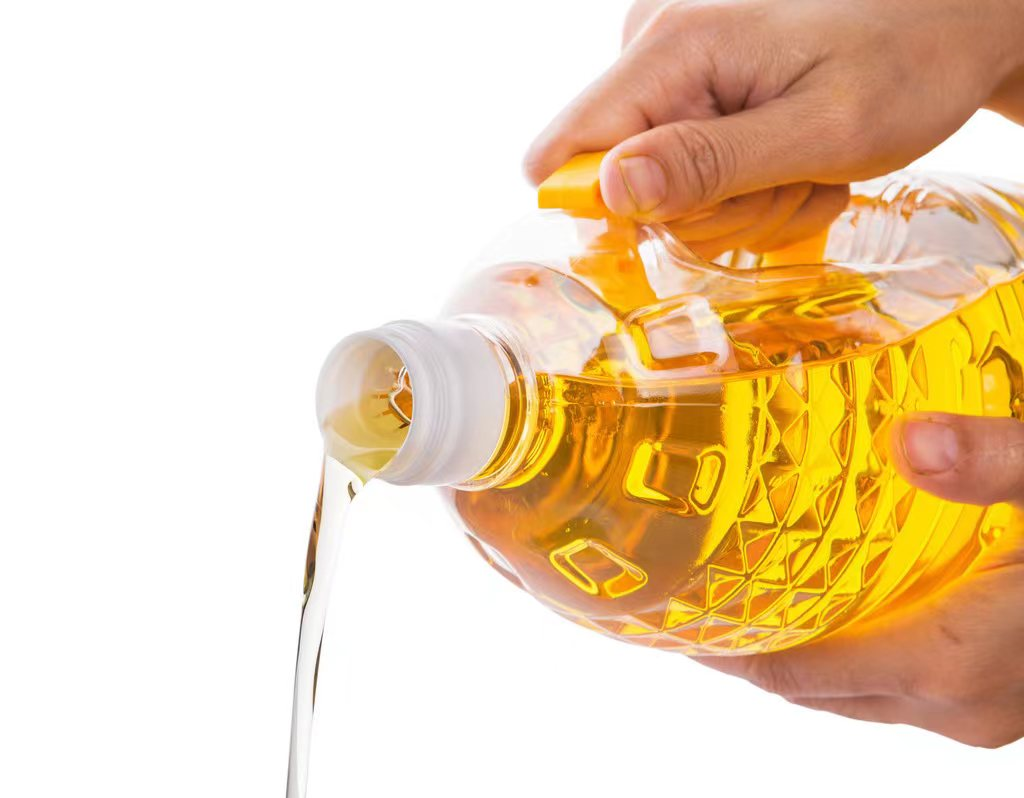 5升食用油
（非转基因）
剩余保质期不得少于原有保质期的 1/2 （即9个月）
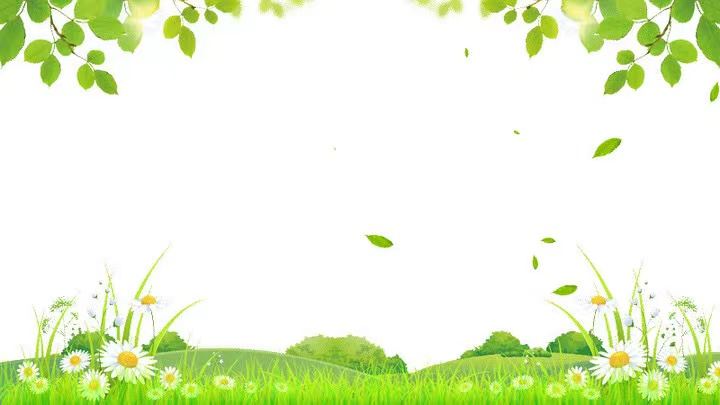 食用油招标价格管控依据
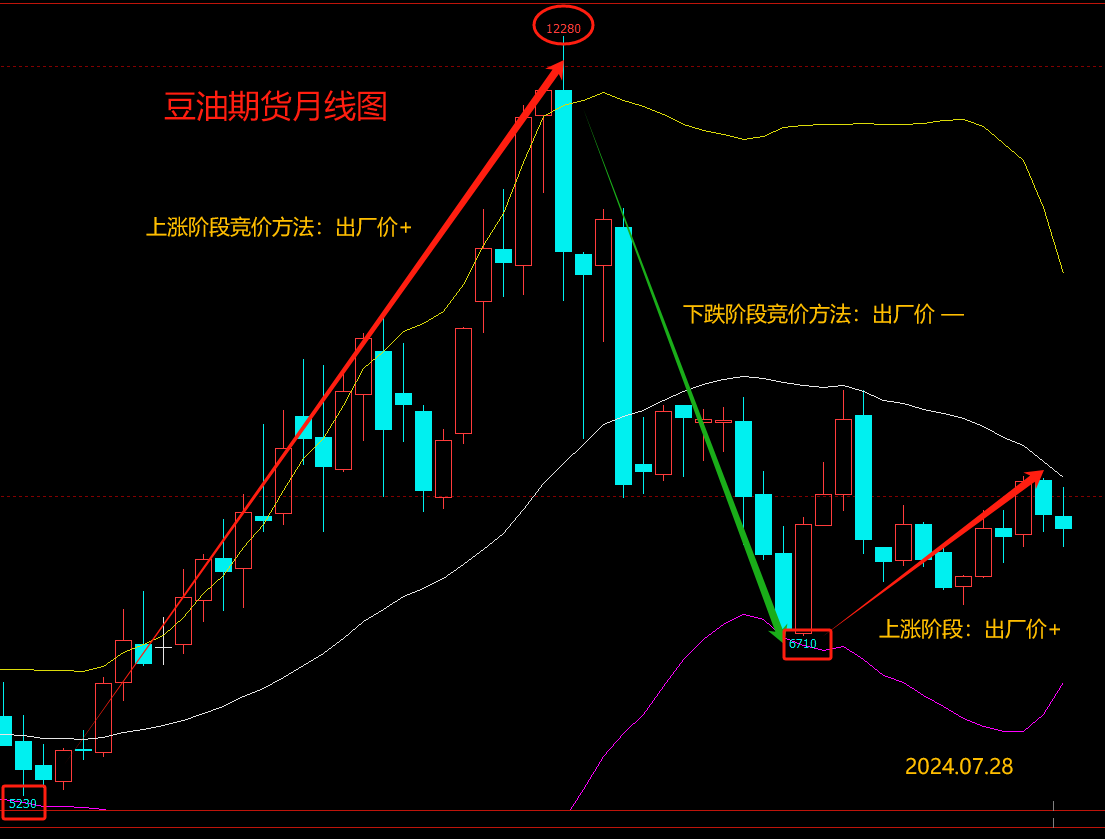 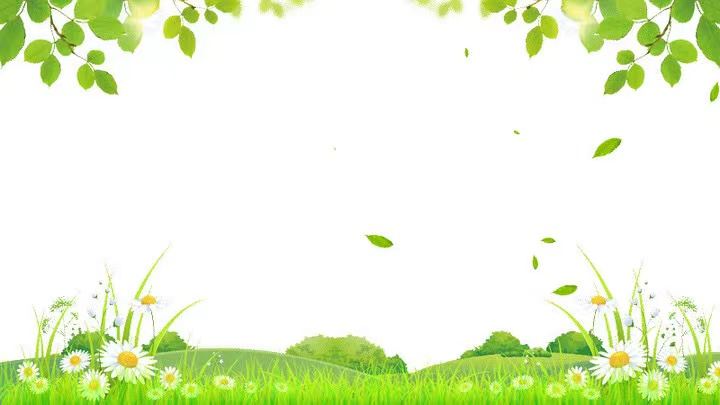 一、供应商资格      浙江省内优质油脂厂家的 一、二级代理商，
      一个一级代理商，最多只能授权2个二级代理商。
       报名指标：上年纳税、社保人数、货运车辆、仓储条件；配送团队。
二、供应商质量服务承诺       
     
  A、质量        1、不能以次充好，按照平台备案的油品送货，如违反，
                  罚款壹万元，黑名单，永远取消平台配送资格。
               2、发现严重危害师生健康的行为者，根据相关法律，
                  追究相应的刑事、民事责任。
               3、提供的厂家开给一级代理商的发票价格真实有效，不真实
                  第一次罚款伍仟元，第二次罚款壹万元，入黑名单。

  B、服务        进校车辆司机及服务人员培训，进校车辆司机强调如下：
                1、不超重、超载；      
                2、校园内禁鸣喇叭；
                3、车速不超过5公里/小时，学生下课期间停车等待。
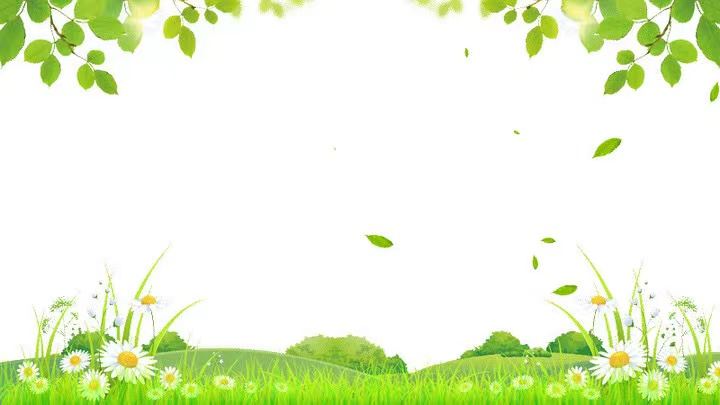 C、唯一      提供本公司最具优势的一款食用油进行竞价，
D、不得转包     中标后，不得委托他人进行配送，如若发现，平台将对双方各
                            罚款伍仟元，取消中标者中标资格与实际配送者的配送资格。
三、招标方案      1、 限高出厂价加价6%（备注（出价价+6%）后的价格不得高于
                                   周边教育局）限低3%；报价请保留小数点后四位。
                                 2、 每个供应商都有21次招标机会，最多中5个标。
                                 3、招标细则：
                                  （1）标段选择不少于4个品牌进行指定竞价
                          （2） 二次平均法，报名49个，淘汰90%，留5个报价预选
                                 4、标段确定    各标段根据平台提供的3个报价及各报价所对应
                                       的酸价值，不显示品牌，确定中标、备标各一名。
四、招标流程
第一批 11个标
说明：标段确定品牌后发布公告，选中品牌的供应商方可报价
2024.08.19
2024.08.20完成
2024.08.21-22
2024.08.23标段选标
2024.08.23完成
2024.08.24-25
2024.08.22
8.26选标及公告，食用油结束
第二批10个标
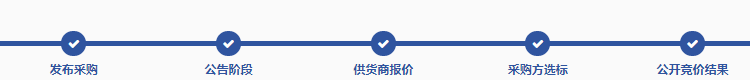 2024年下学期参与食用油竞价供应商及品牌品项公示
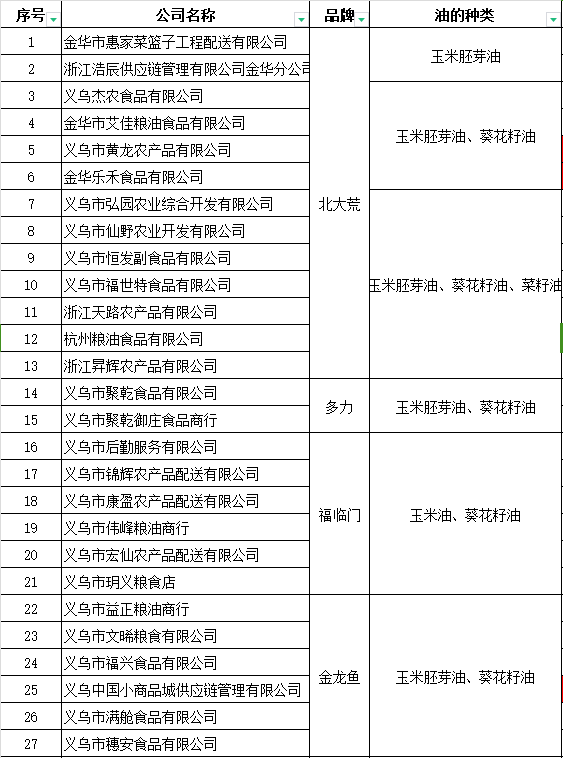 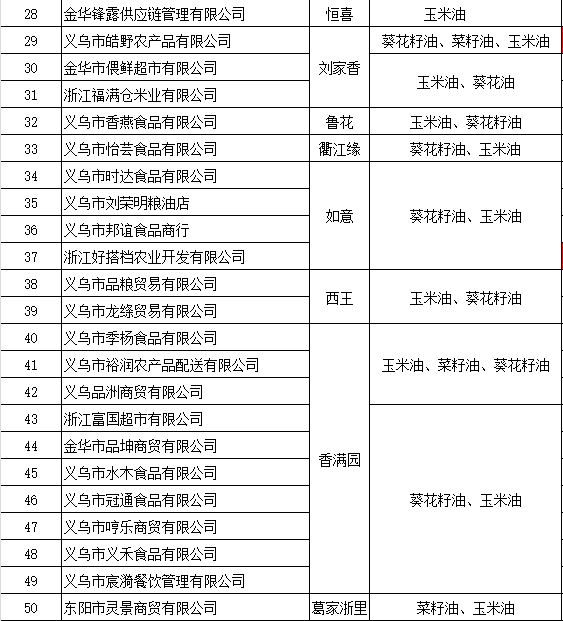 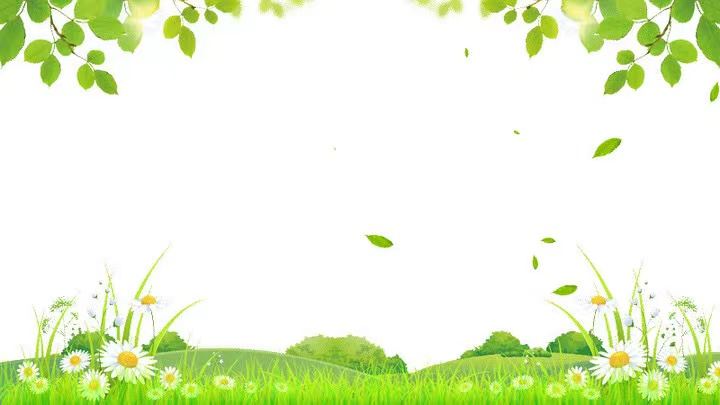 牛  奶
剩余保质期不得少于原有保质期的1/4（即45天）
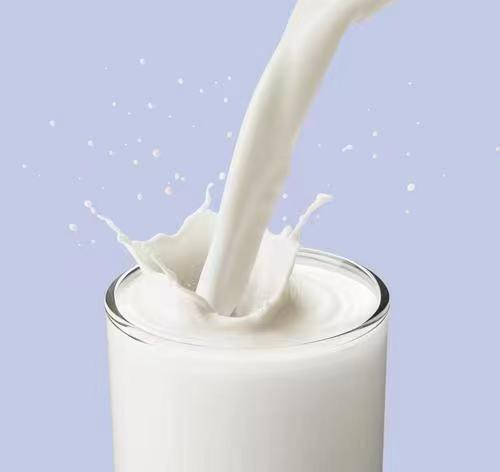 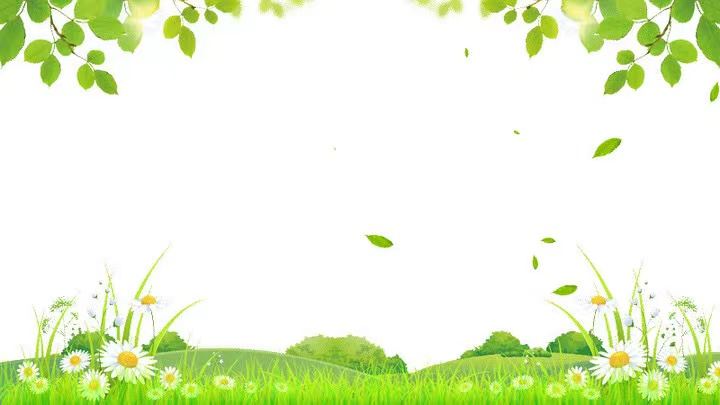 125ml学生奶
一、供应商资格      浙江省内有学生奶证书的 一级代理商。    
       报名指标：上年纳税、社保人数、货运车辆、仓储条件；配送团队。
二、供应商质量服务承诺       
  A、质量        学生奶证书 

 B、服务        进校车辆司机及服务人员培训，进校车辆司机强调如下：
                1、不超重、超载；      
                2、校园内禁鸣喇叭；
                3、车速不超过5公里/小时，学生下课期间停车等待。

 C、不得转包     中标后，不得委托他人进行配送，如若发现，平台将对双方各
                             罚款伍仟元，取消中标者中标资格与实际配送者的配送资格。
 
D、标段重新划定后，基本上均匀，按照21个标进行竞价
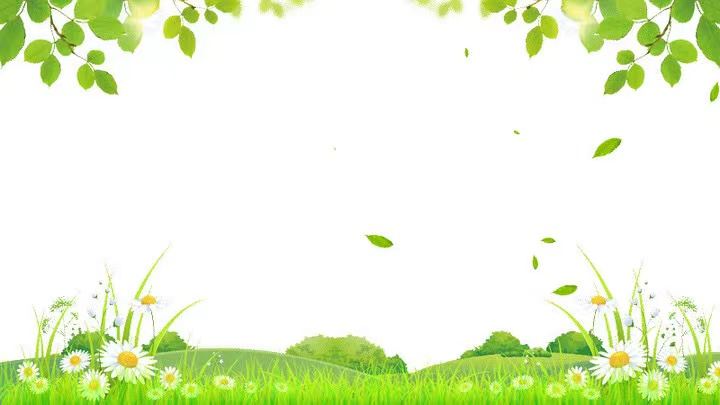 三、招标方案   

               1、 125ml学生奶价格限价最高1.4元/瓶，最低1.35元/瓶；
                     报价请保留小数点后四位。
              2、 每个供应商都有21次 招标机会，最多中5个标。
              3、招标细则：
                （1）标段选择不少于4个品牌进行指定竞价
            （2） 二次平均法，淘汰90%，留不少于3个报价预选
              4、标段确定    各标段根据平台提供的不少于3个报价及各报价所对应
                                       的蛋白质含量，不显示品牌，确定中标、备标各一名。

四、招标流程

第一批 7个标
说明：标段确定品牌后发布公告，选中品牌的供应商方可报价
2024.08.19
2024.08.20完成
2024.08.21-22
2024.08.23标段选标
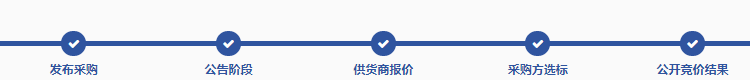 2024.08.23完成
2024.08.24-25
2024.08.22
8.26选标及公告，招标结束
第二批7个标
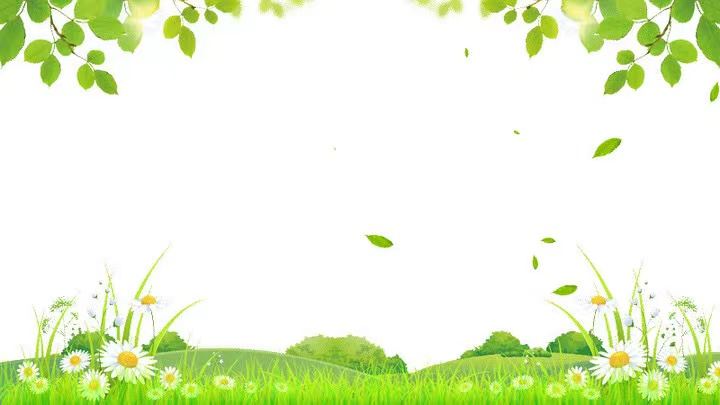 200ml学生奶
一、供应商资格      浙江省内有学生奶证书的 一级代理商。    
       报名指标：上年纳税、社保人数、货运车辆、仓储条件；配送团队。

二、供应商质量服务承诺   
 
    A、质量        学生奶证书
   B、服务        进校车辆司机及服务人员培训，进校车辆司机强调如下：
                1、不超重、超载；      
                2、校园内禁鸣喇叭；
                3、车速不超过5公里/小时，学生下课期间停车等待。
    C、不得转包     中标后，不得委托他人进行配送，如若发现，平台将对双方各
                                   罚款伍仟元，取消中标者中标资格与实际配送者的配送资格。
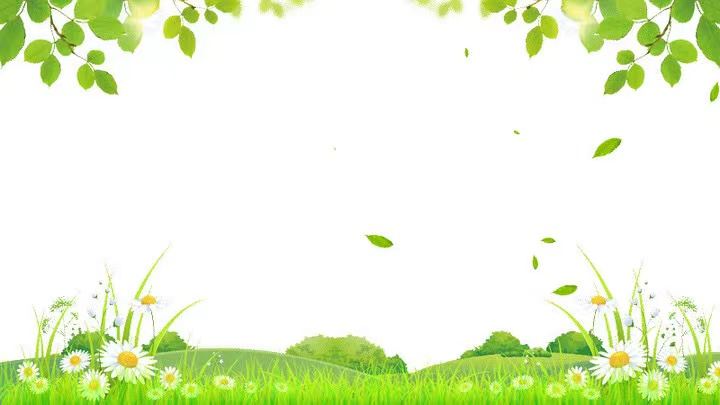 三、招标方案   

               1、 200ml学生奶价格限价最高1.7元/瓶，最低1.65元/瓶；
                     报价请保留小数点后四位。
              2、 每个供应商都有 21次 招标机会，最多中5个标。
              3、招标细则：
                （1）标段选择不少于4个品牌进行指定竞价
            （2） 二次平均法，淘汰90%，留10%报价预选
           4、标段确定    各标段根据平台提供的不少于3个报价及各报价所对应
                                       的蛋白质含量，不显示品牌，确定中标、备标各一名。

四、招标流程

第一批 11个标
说明：标段确定品牌后发布公告，选中品牌的供应商方可报价
2024.08.19
2024.08.20完成
2024.08.21-22
2024.08.23标段选标并公示
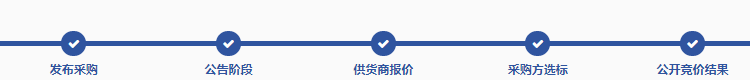 2024.08.23完成
2024.08.24-25
2024.08.22
8.26选标并公告，招标结束
第二批10个标
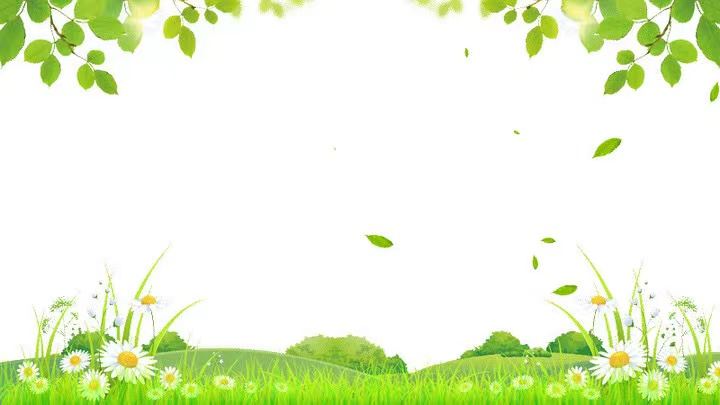 非学生奶
一、供应商资格      浙江省内的品牌牛奶 一级代理商。    
       报名指标：上年纳税、社保人数、货运车辆、仓储条件；配送团队。

二、供应商质量服务承诺     
  
  A、质量        符合国家标准

 B、服务        进校车辆司机及服务人员培训，进校车辆司机强调如下：
                1、不超重、超载；      
                2、校园内禁鸣喇叭；
                3、车速不超过5公里/小时，学生下课期间停车等待。

C、不得转包     中标后，不得委托他人进行配送，如若发现，平台将双方各
                            罚款伍仟元，取消中标者中标资格与实际配送者的配送资格。
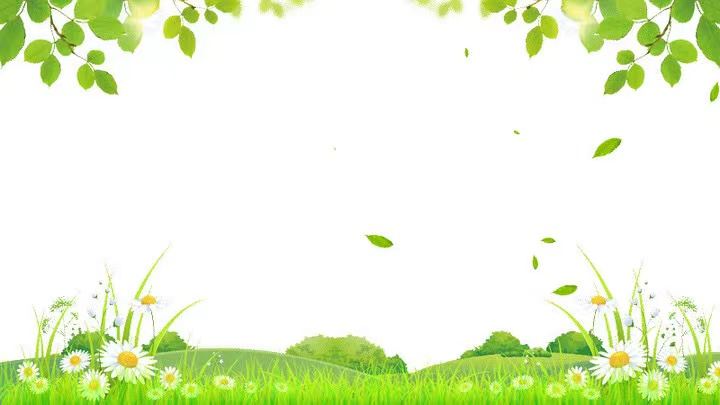 三、招标方案   

               1、非学生奶按照品牌及品项进行分类。
               2、每个品牌供应商把最受市场欢迎的品项报给平台，品项
                      每个学期可以调整，平台委托第三方检测合格后，调查同品项牛奶
                      市场价格，制定出一个基本价，原则上基本价比市场价低5%左右。
              3、在确认各品项基本价（详见下页）的基础上，每个供应商再填报让利率（填报区间在4.0000-8.0000）。报价请保留小数点后四位。
            4、 每个供应商都有21次 招标机会，最多中5个标。
            5、招标细则：
                （1）标段选择不少于6个品牌进行指定竞价
            （2） 二次平均法，淘汰90%，留10%报价预选
           6、标段确定    各标段根据平台提供的不少于6个报价及各报价所对应的
                 品项数量，确定双中标两名、备标一名。

四、招标流程

第一批 11个标
说明：标段确定品牌后发布公告，选中品牌的供应商方可报价
2024.08.19
2024.08.20完成
2024.08.21-22
2024 08.23  标段选标
2024.08.22
8.26选标并公告，招标结束
第二批10个标
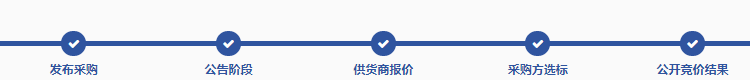 2024.08.23完成
2024.24-25
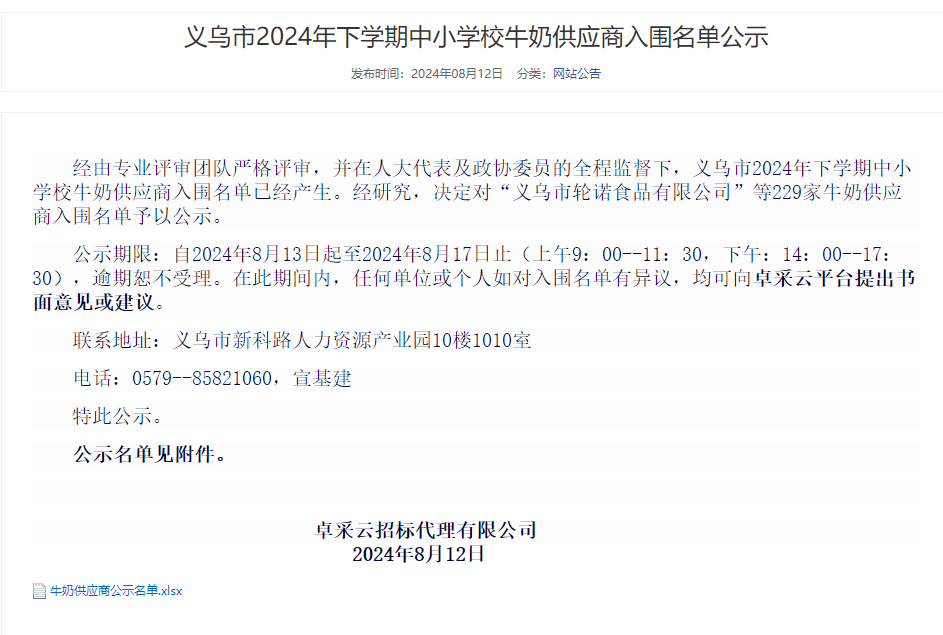 如果有意见和建议，请添加以下微信进行交流，谢谢！
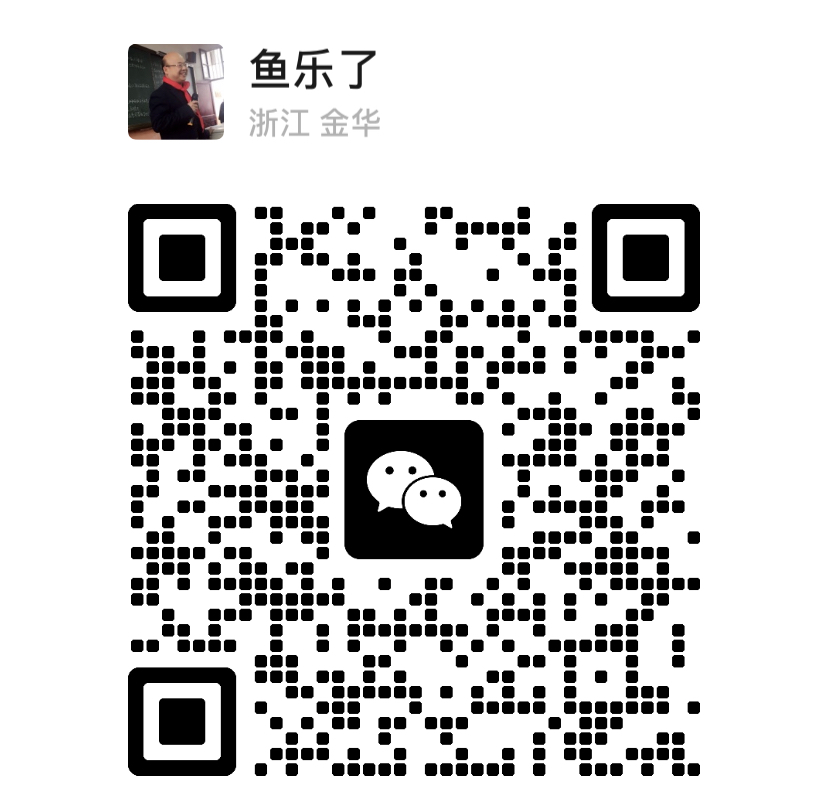 联系电话：
180 5790 3666